Cave and Sample Handling MIRACLES
IKON-16 (Feb-2019)
Boundary conditions
Science case & Sample environment equipment 
Experience (past experiments) 
Design
Ergonomics and comfortability
ESS documentation
Simplicity, Clarice
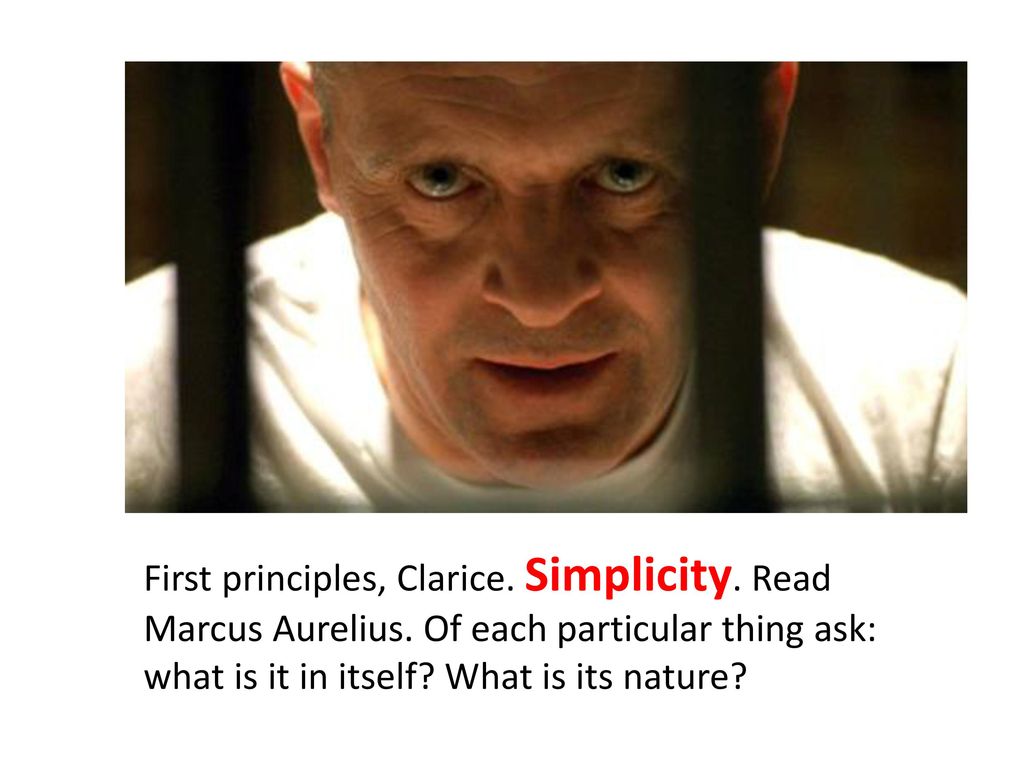 ESS-0038078 - ESS Sample Environment Mechanical Interfaces for Instruments
ESS-0038163 - ESS Sample Environment Utility Supplies Reference Document for WBS 13.6.X.5.6
ESS-0038165 - Sample Environment Control System Reference
Sample management procedures: ESS-0024107, ESS-0024109, ESS-0024112
Sample environment equipment MIRACLES
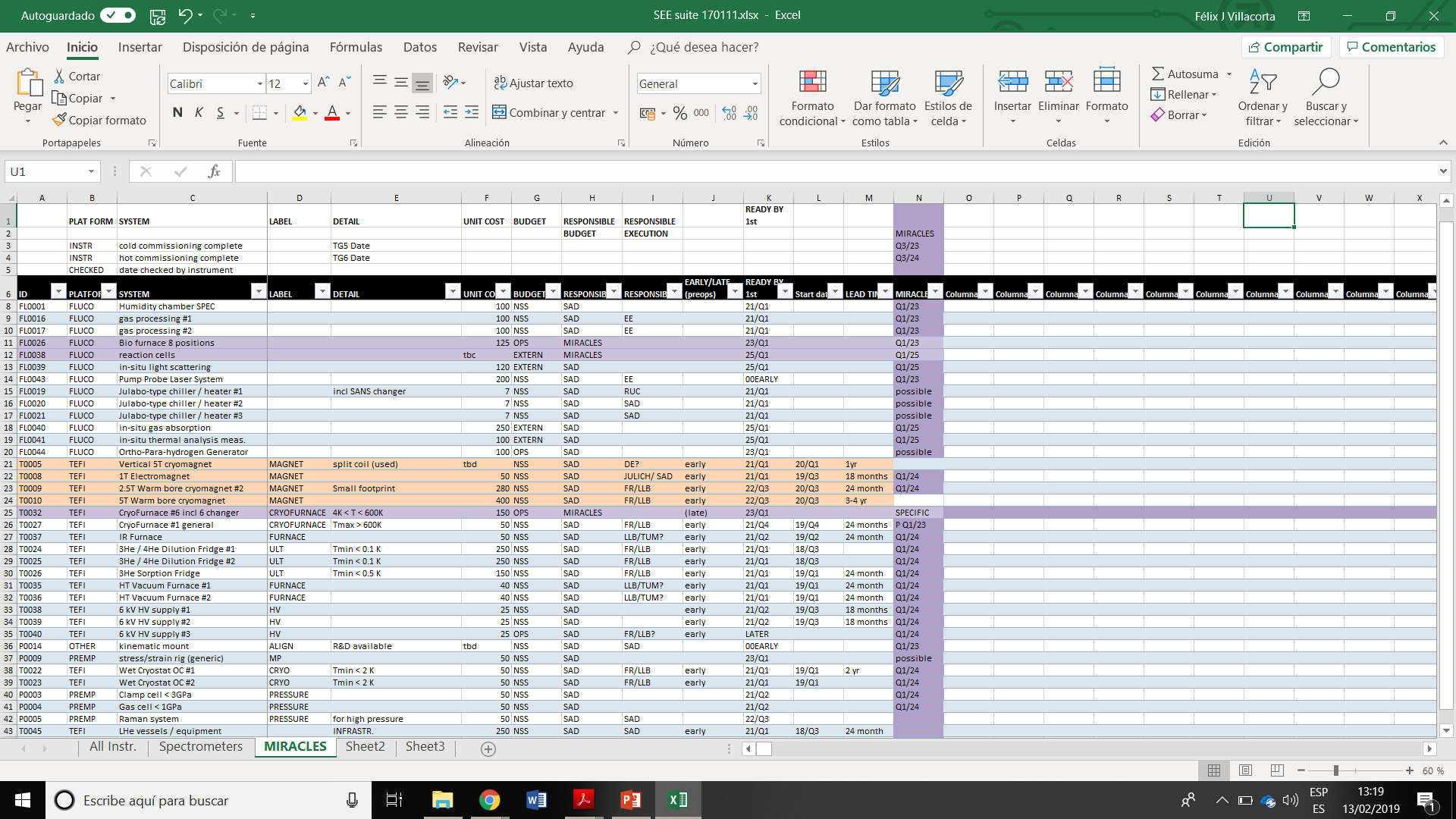 Sample environment equipment MIRACLES
ESS-0038078
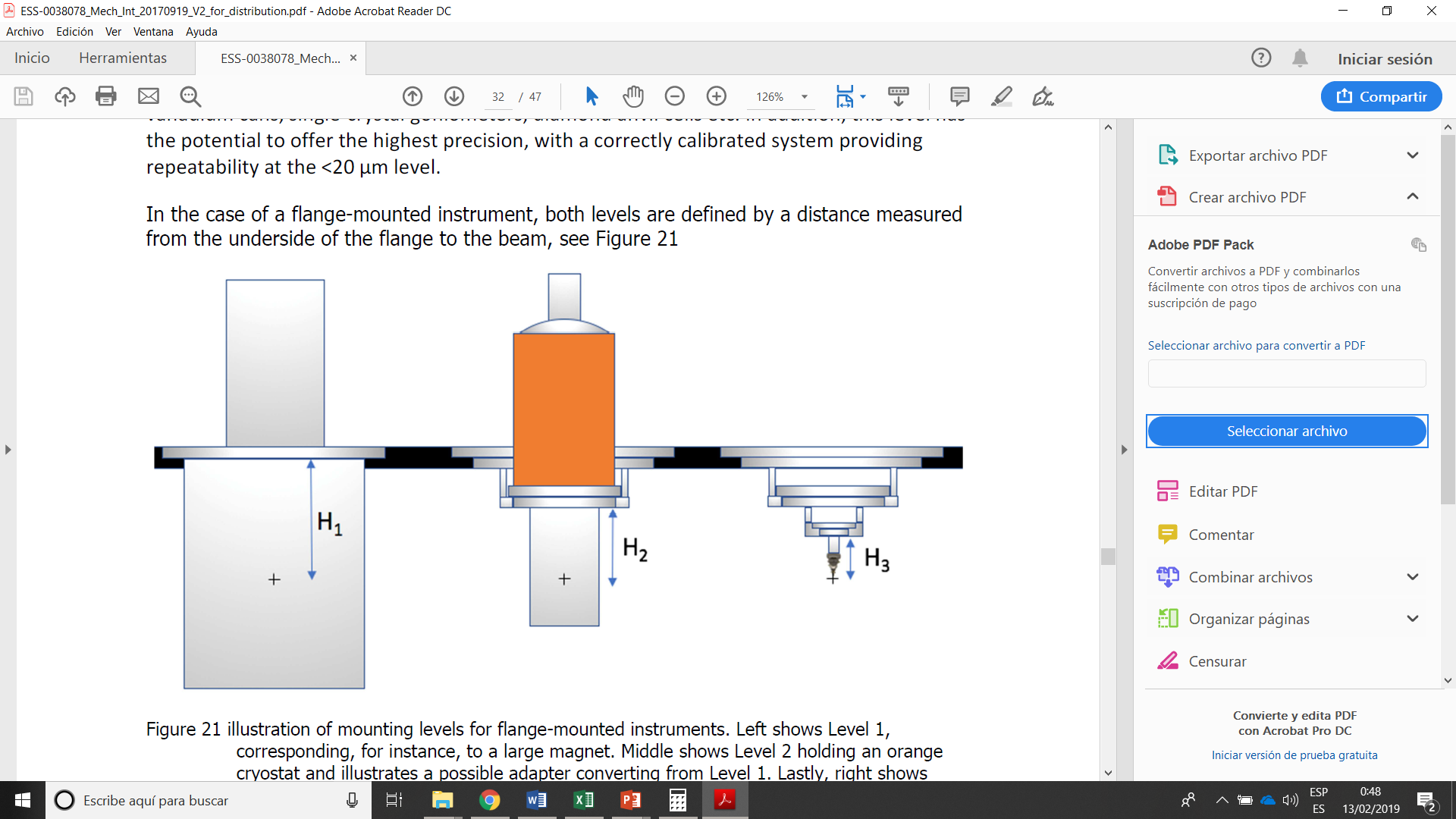 Controlled area “around” the sample: defining “around”
ESS-0024112  “Around the sample will be a controlled area called “sample location” […] it might include the sample environment equipment […] contain the sample within this area using appropriate boundaries and safety devices. This is a flexible boundary.”
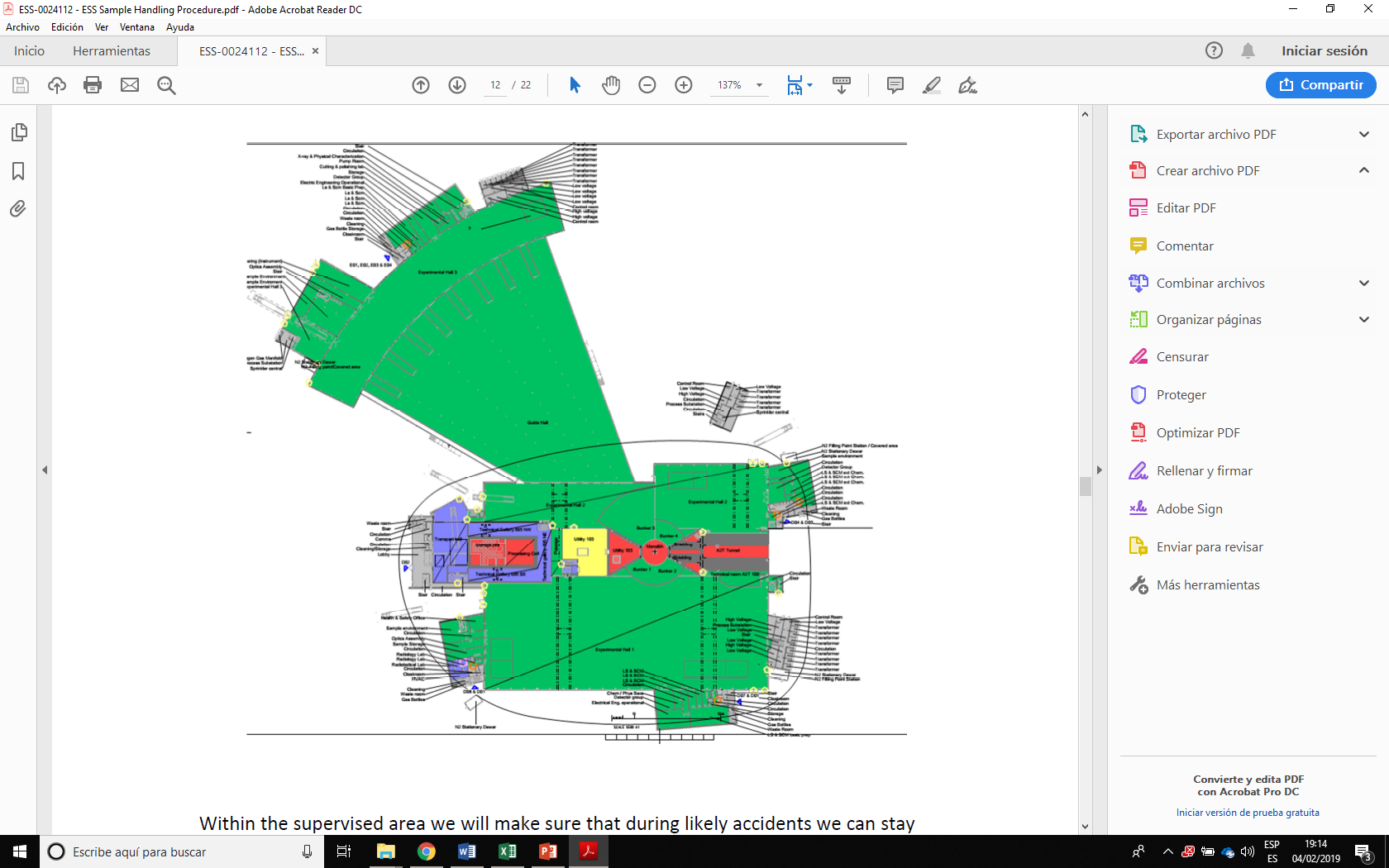 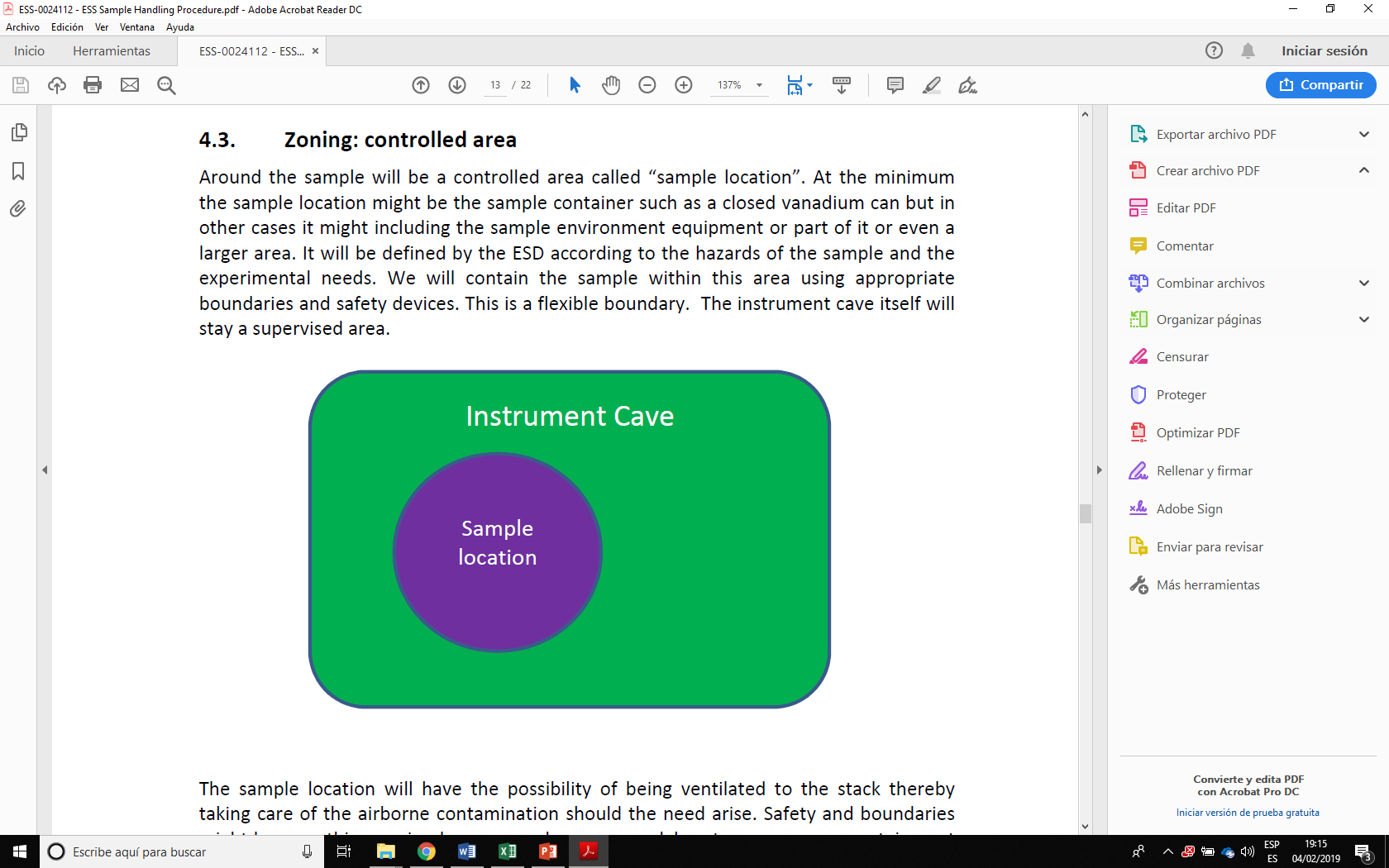 MIRACLES: Cave and SPAs
Sample loading area – Hatch 
(if sliding slab: Controlled area 25 mSv/h)
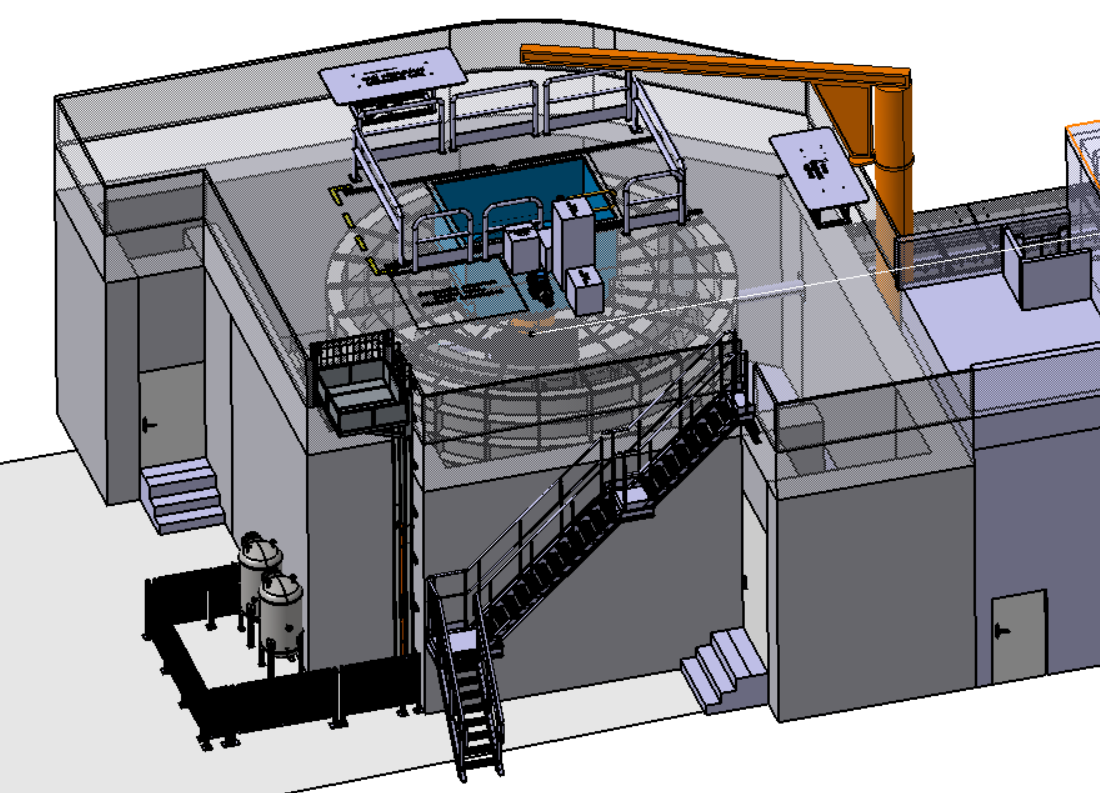 Next-experiment preparation area
Control room
(PSS’ed w/ shutter)
Sample mounting area
Storage area (activated S, SEE)
Fluid storage area (l-N2, l-He, O2, H2)
Instrument Specific Laboratories (IS labs)
IS lab = Area on each instrument used for handling samples

Experiment
Sample mounting area
Next-experiment preparation area

Storage
Sample storage area (standard, non-activated)

Sample storage area (solvents, flammable, toxic, nanoparticles,…)

Sample storage room (activated samples)

Documentation: MSDS, likely in the Control Room bookshelf
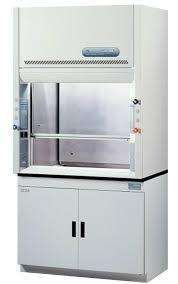 Gas Outlets
Patch panels
Cryogenics?
Double container (tray, chamber, double bottle,…)
Dessicator?
Fume hood or Laminar flow (bio)?
Own room, besides ESS room
Shielded cabinets
Inventory
Box_1 – 2 x [5 x 25 mm2] & 4 x Cat.6 Ethernet
Box_2 – 2 x [5 x 25 mm2]
Box_3 – 1 x [5 x 10 mm2] 
 
Boxes including RCD (30mA) and cut out switches :
Box 1 : MENNEKES  950004
Box 2 : MENNEKES  940018
Box 3 : MENNEKES  920003
 
All boxes are regarding IP44 class.
He
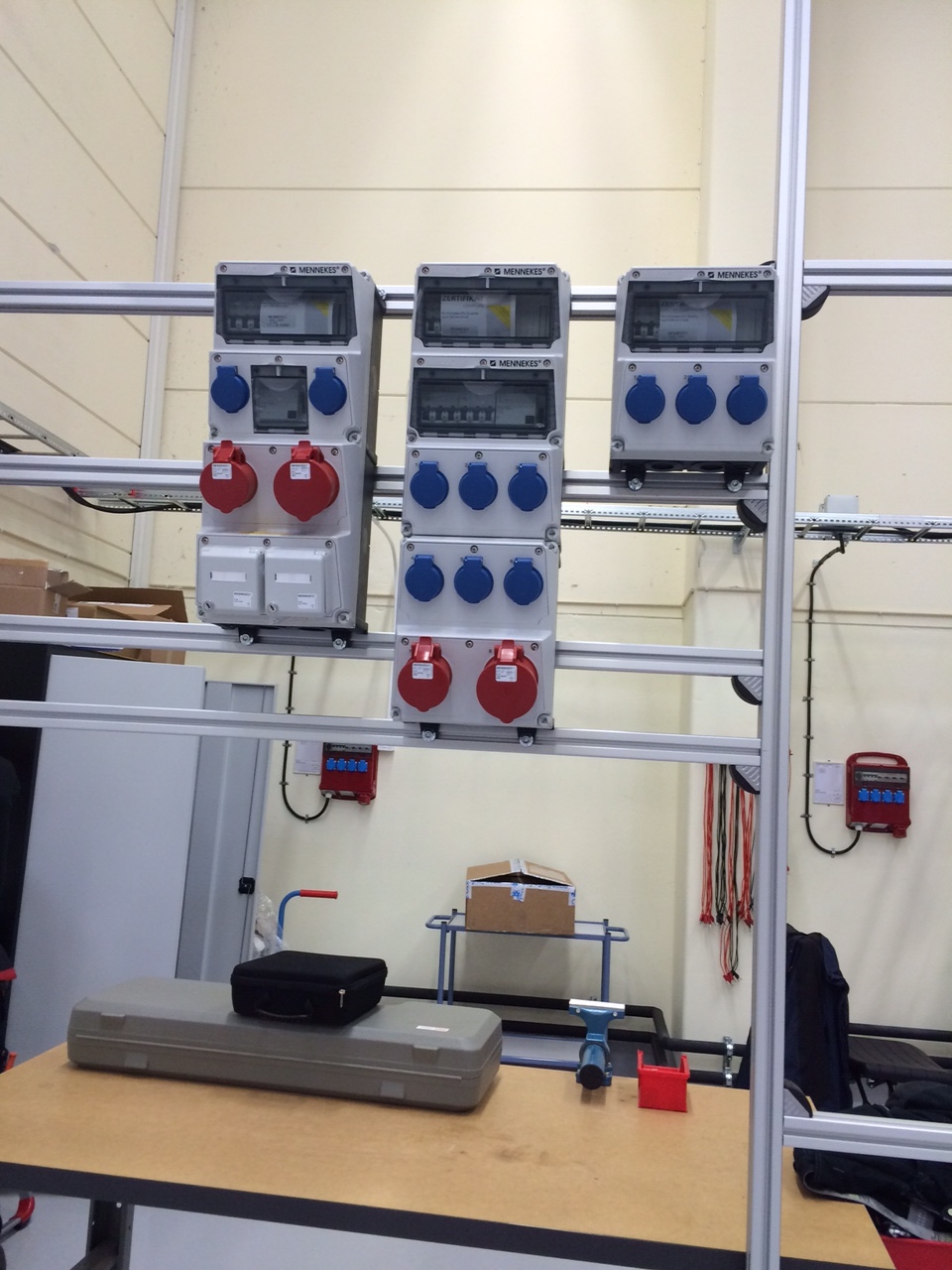 Utility Supply Set
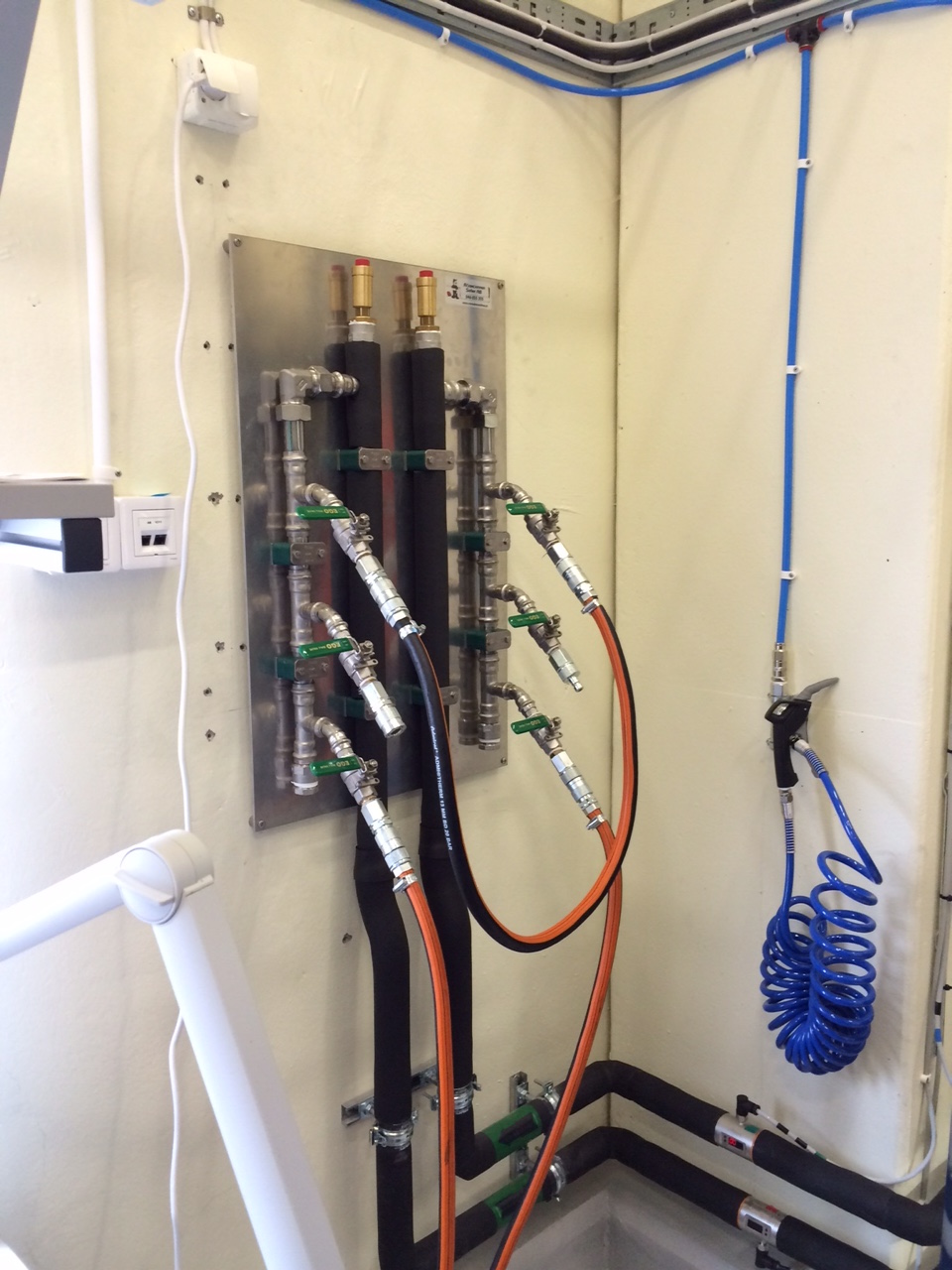 Ball valves , 1 each
Electrical power
Cooling water
ESS-0038163
Cold outlet to SES device (Pin)
Warm inlet from SES device (Socket)
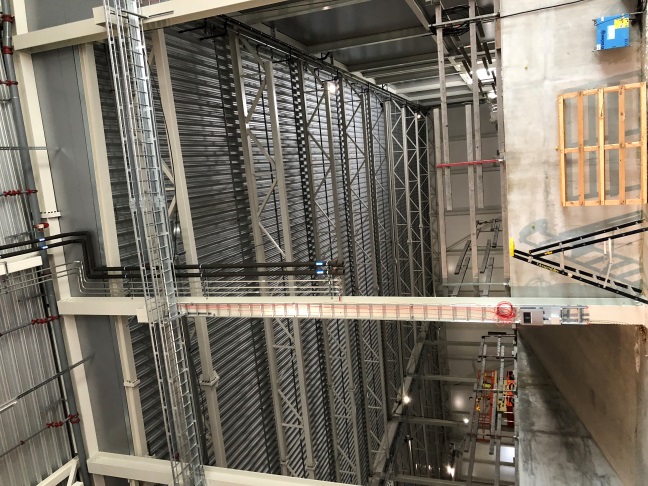 Gases
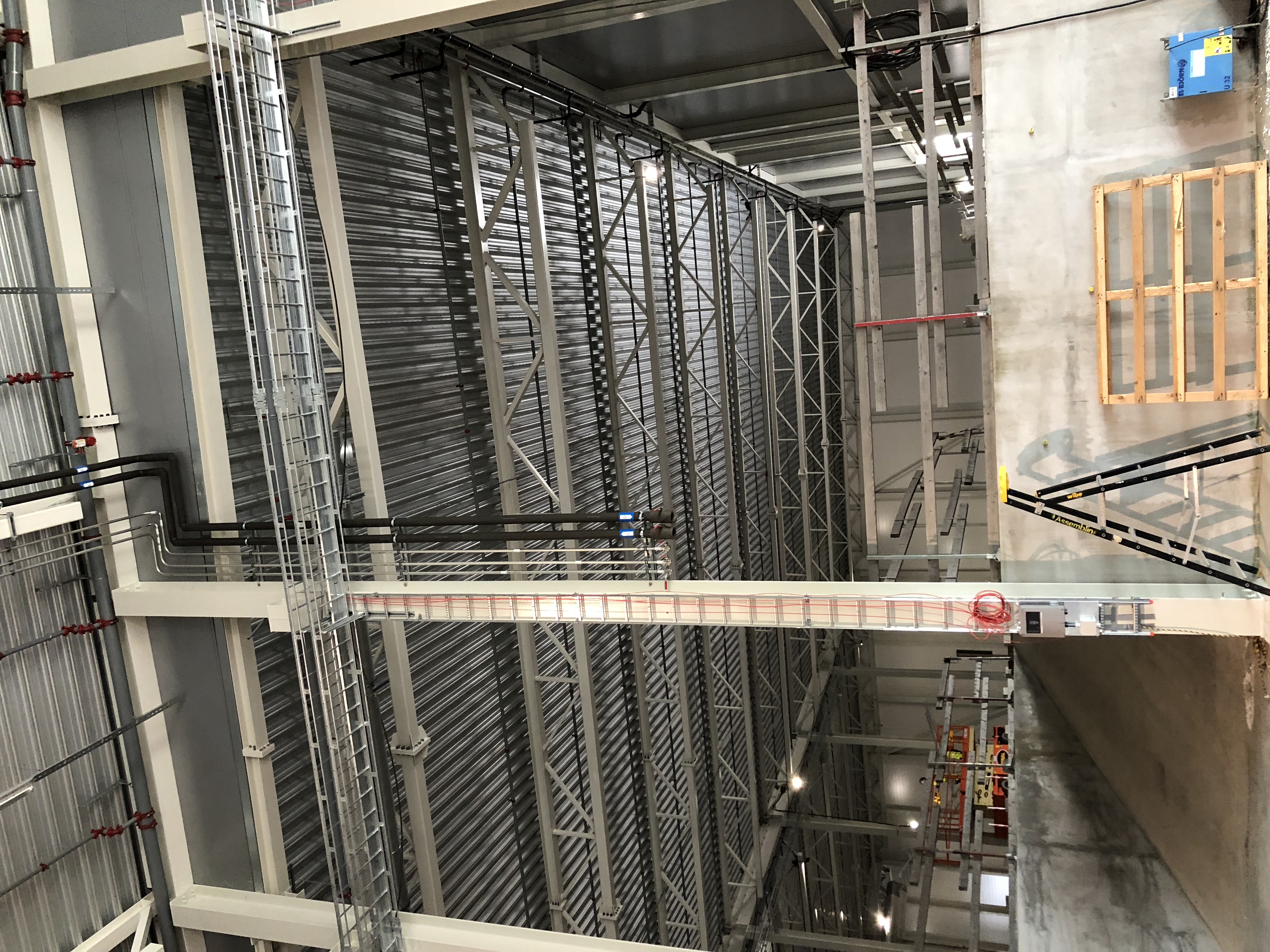 SPAs & Utility Supplies
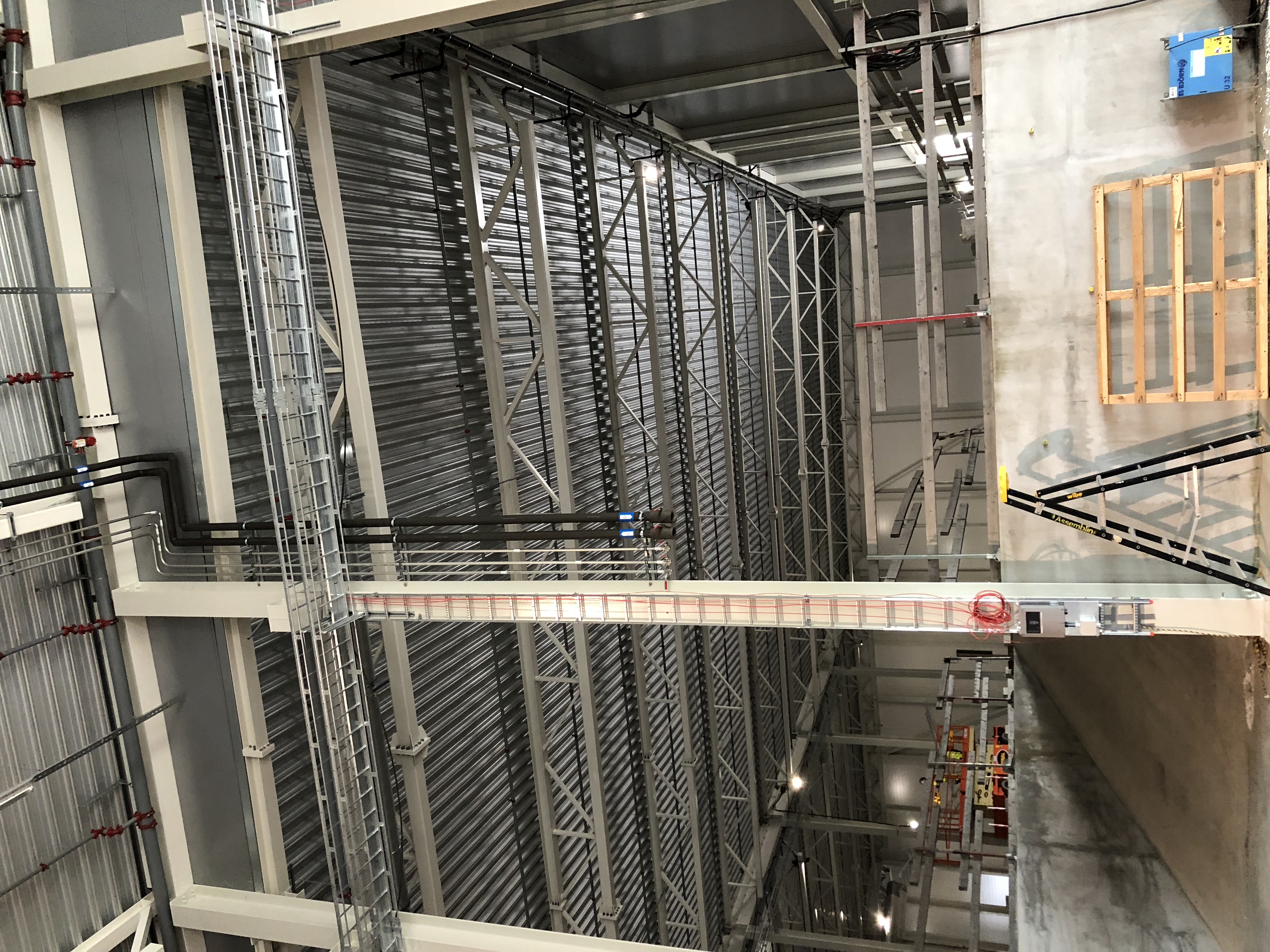 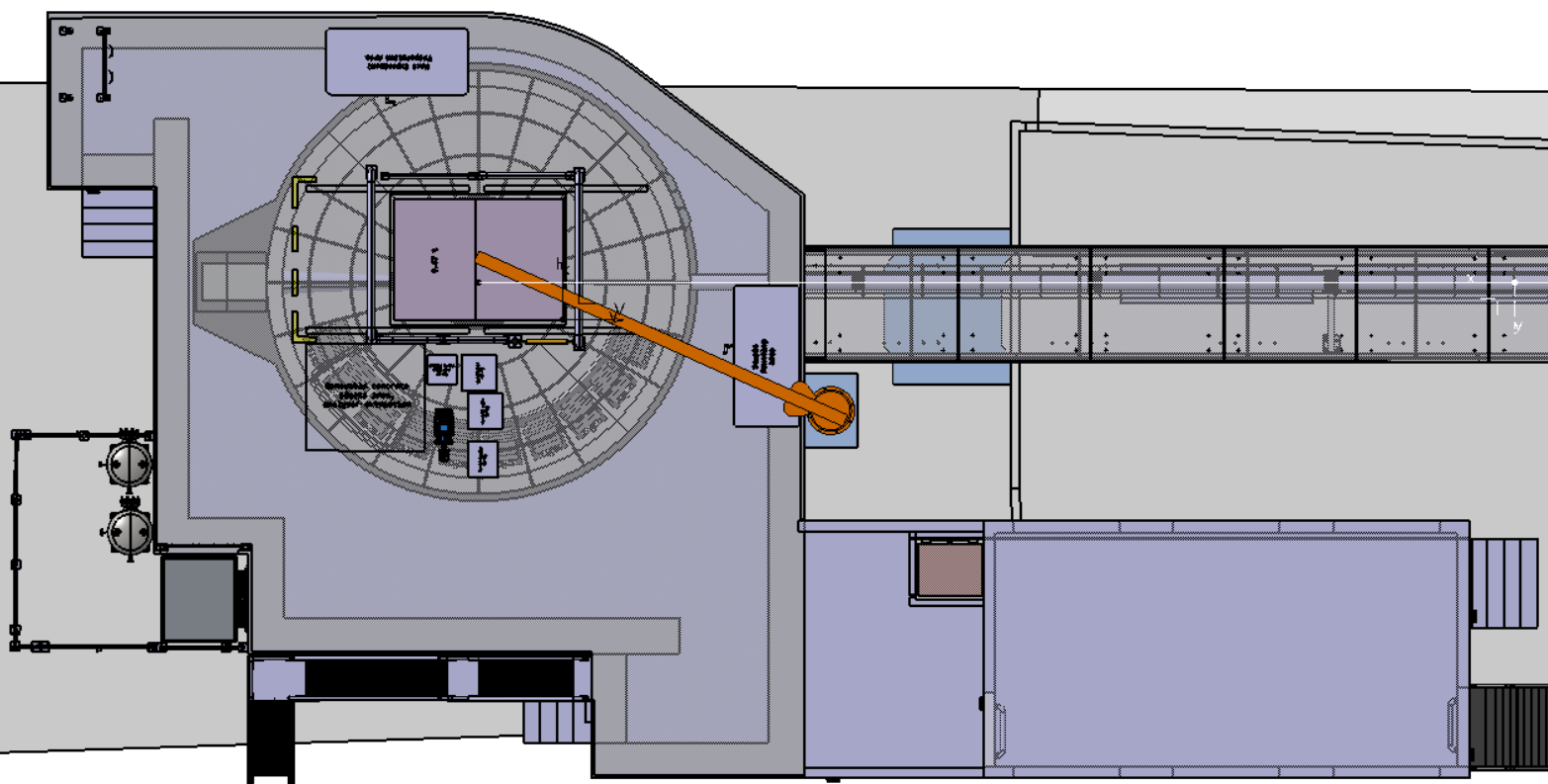 Next-Experiment
 Preparation Area
(~1,75x4 m2)
Power
Ar
Hanging connectors
N2
He
He -rec
C. Air
Power
N2
C. Air
Sample Mounting Area
(~1,75x4 m2)
Service chicanes
Ar
Power
Data
He
Lift to storage area (activated)
Water
He -rec
Exh.
Control room
Lift to fluid storage area
Gas handling, cryogenics
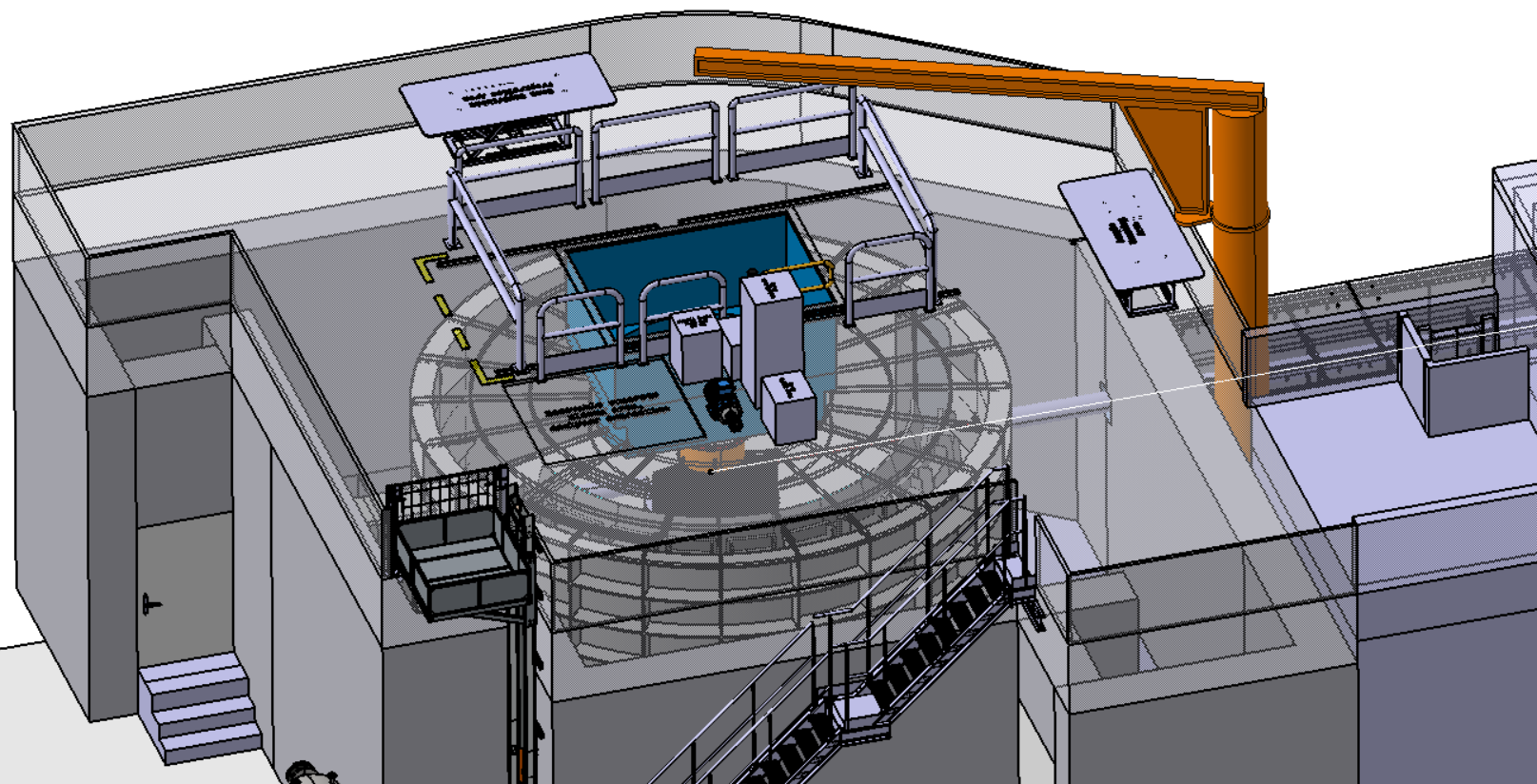 Gas Handling System
Vacuum Rack:
Rough pump
TM pump
Electronics
Gas Handling System
SEE Controls 
& Power Rack
SEE Controls 
& Power Rack
Vacuum Rack:
Rough pump
TM pump
Electronics
Lift to the Fluid Storage Area (l-N2, l-He, O2, H2)
Transport corridor
ESS-0038078
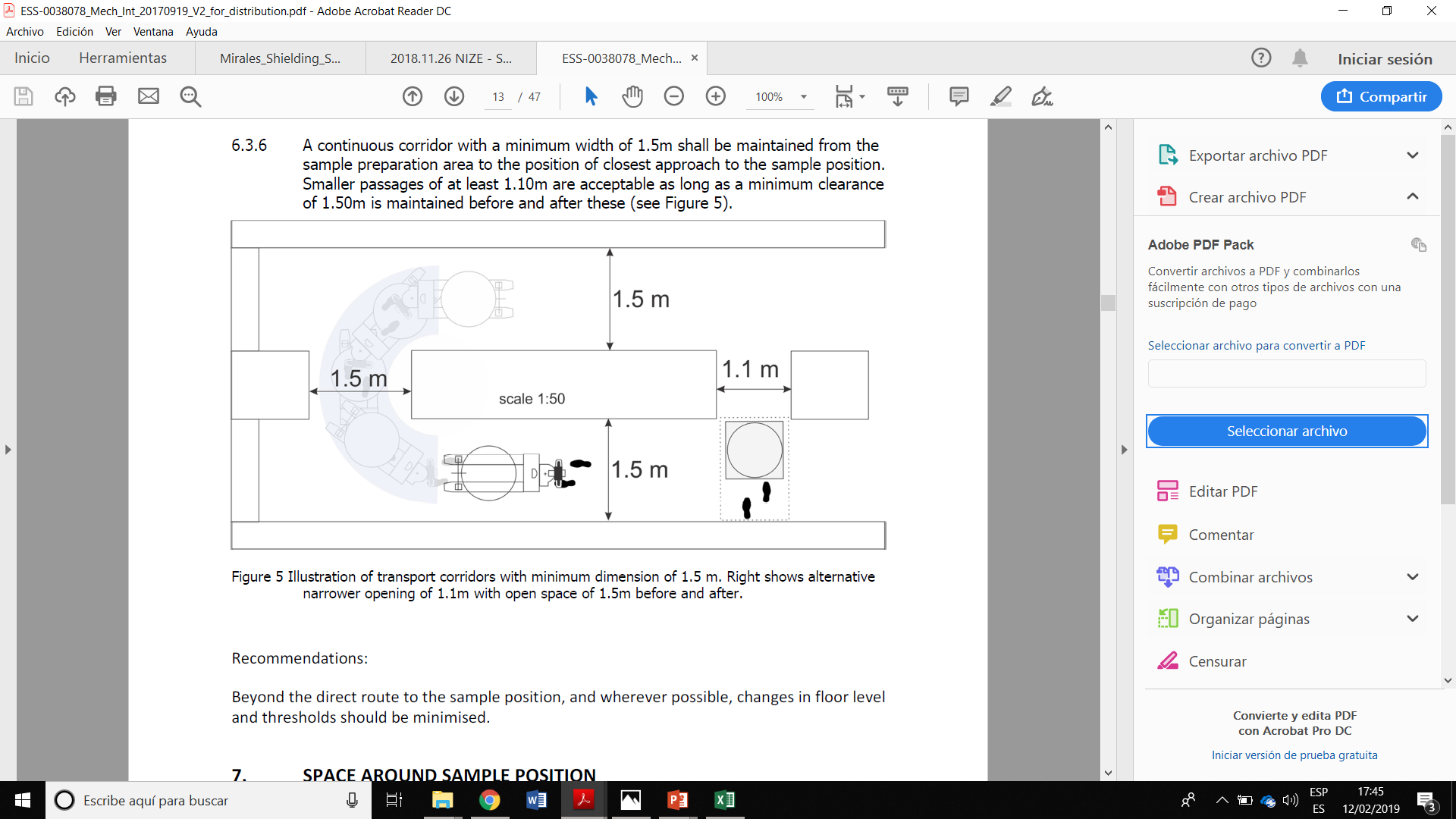 Transport Corridor
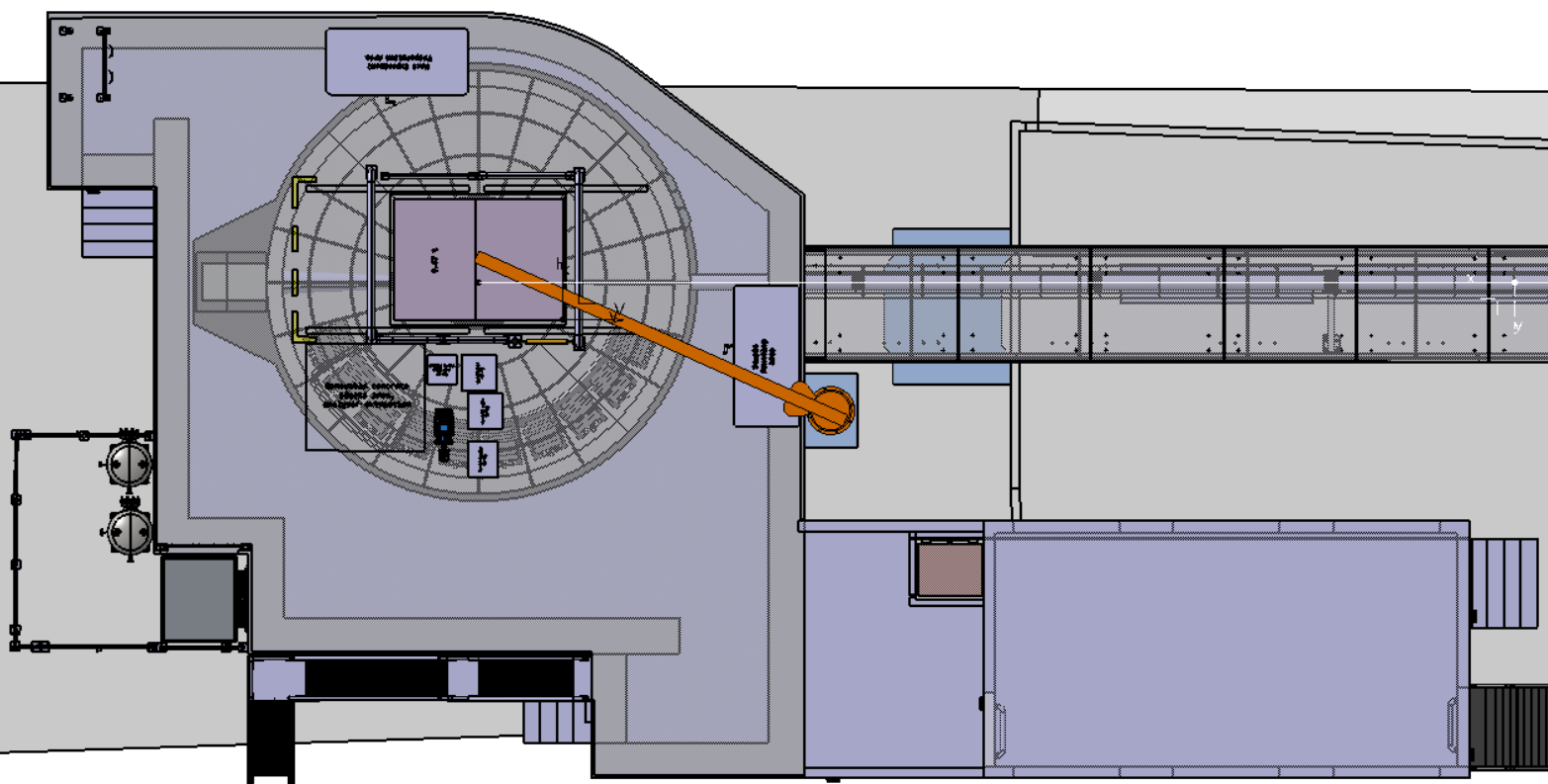 Next-Experiment
 Preparation Area
(~1,75x4 m2)
1,5 m
2,5 m
Sample Mounting Area
(~1,75x4 m2)
1,5 m
Control room
Corridor: the guy/girl with the trolley check
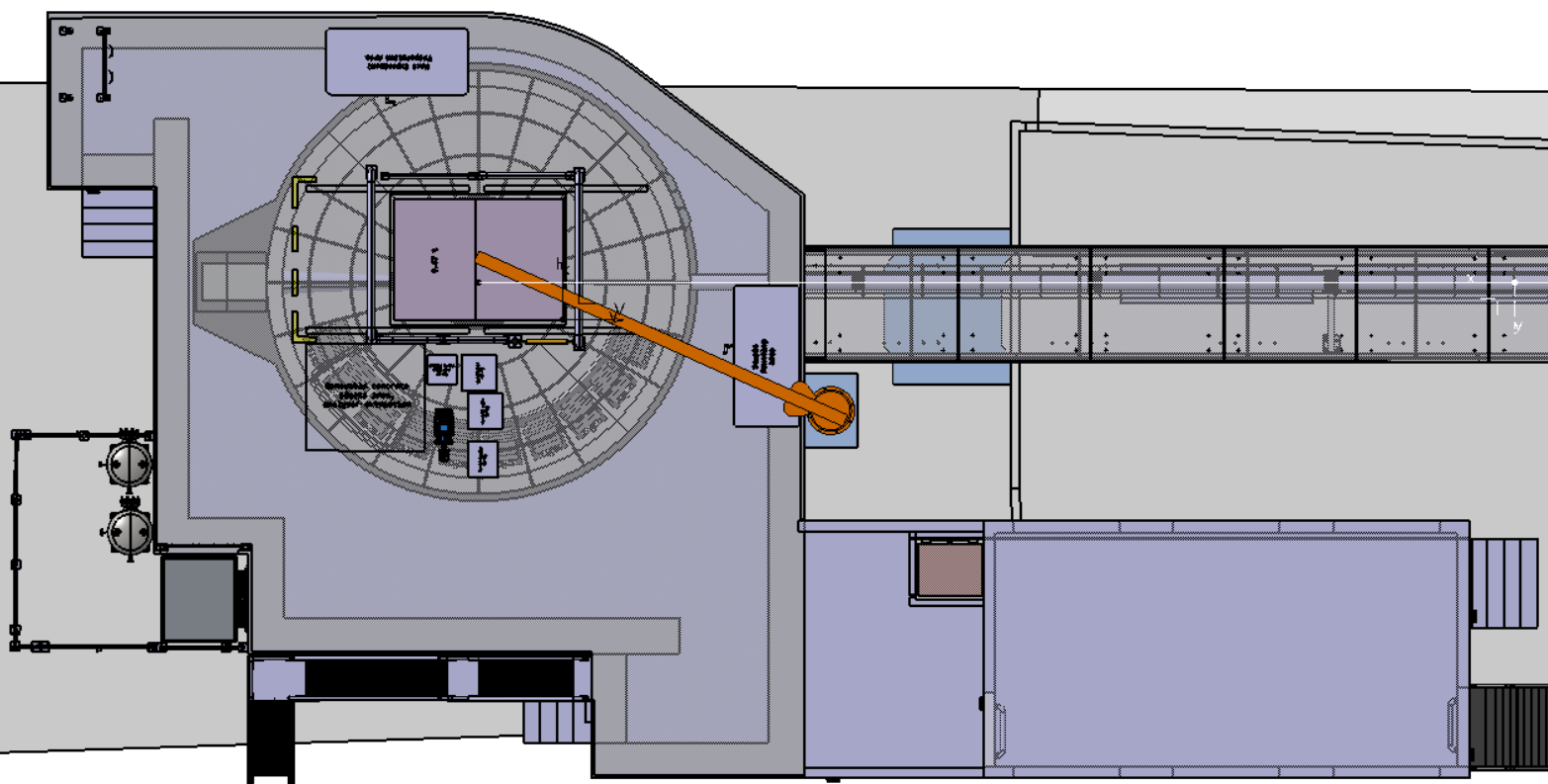 Next-Experiment
 Preparation Area
(~1,75x4 m2)
1,5 m
2,5 m
Sample Mounting Area
(~1,75x4 m2)
1,5 m
Lift to storage area (activated)
Control room
Hatch: loading area
To step down to the hatch (loading) we need hands free. So, comfortable stairs.
Changing sample stick
Filling cryogenics
Multiple connections
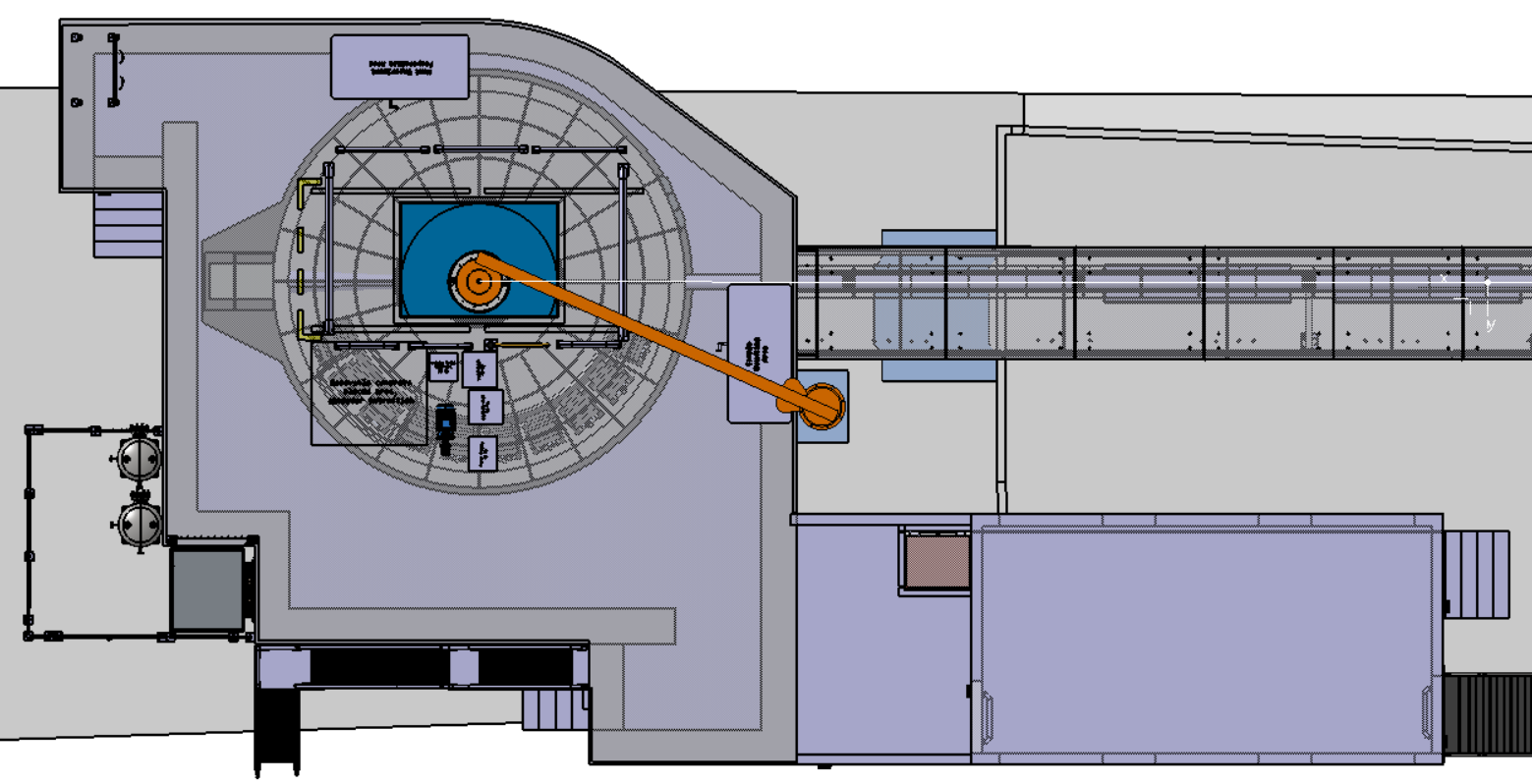 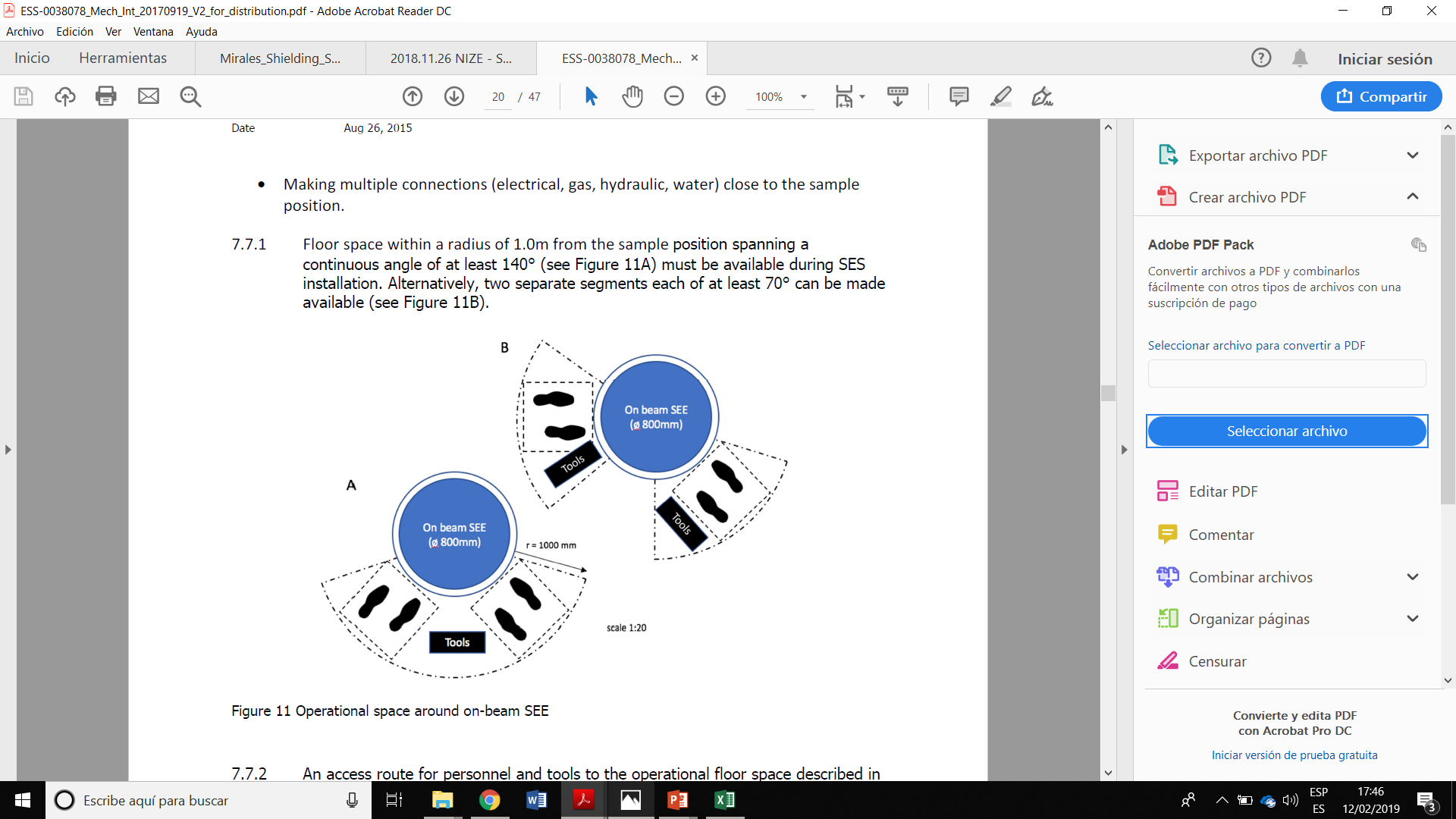 Thank you!